The Moderns:Men without God?_________________________“Anxiety.” Edvard Munch, 1894.(Images/Wikimedia Commons)
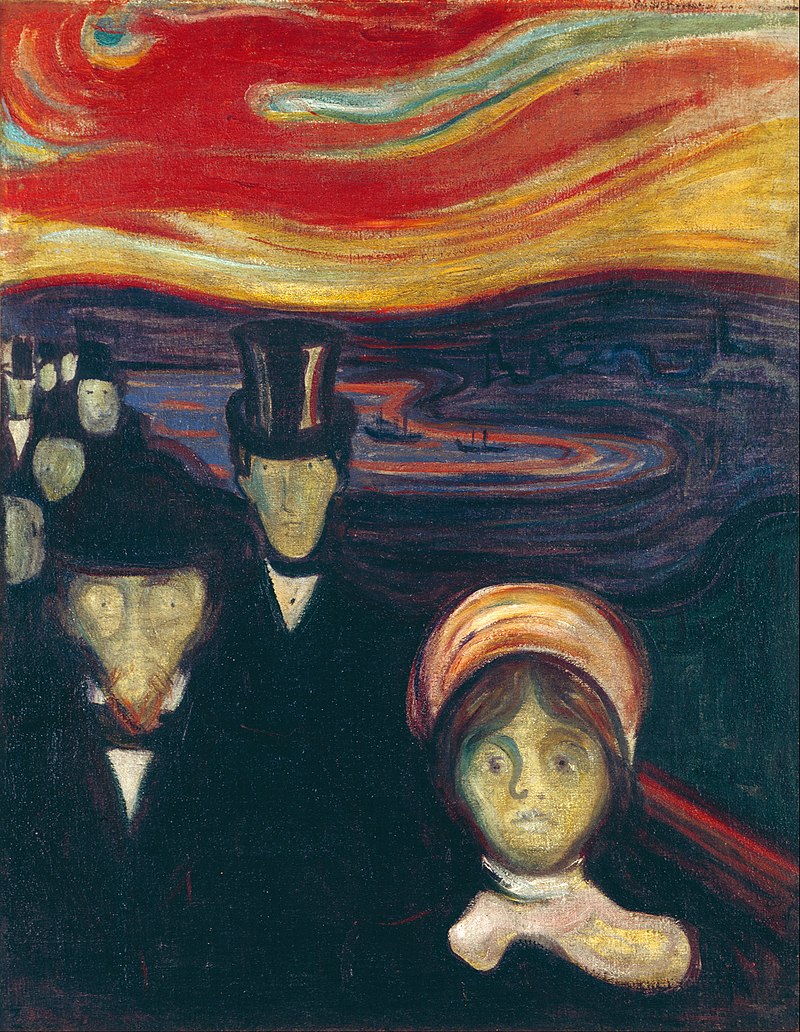 "Rite of Spring“ - Stravinsky, 1913
Mass Culture
Mass literacy 
Mass media tech 
Mass audiences 
Mass genres: 
Newspaper 
Magazines 
“Pulp fiction”
Cinema
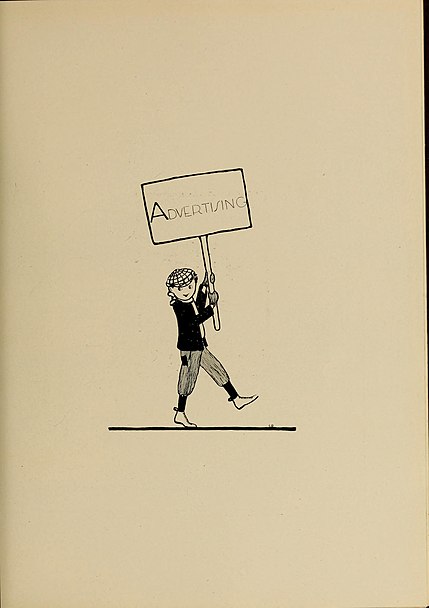 Mass Politics
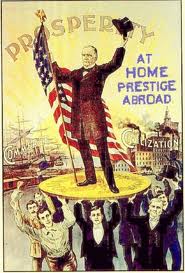 Small, elite political clubs give way to mass political parties of today; mass communication attracts voters
Traditional elite doesn’t control who gets to be a politician, or how they behave
Looking Backward
Edward Bellamy (1850-1898) of Chicopee, Massachusetts writes 1887 novel Looking Backward his for entertainment.
He will die young 
Tuberculosis
Premise: The world will be a socialist utopia in the year 2000
One of the greatest bestsellers in history
“Bellamy Clubs” formed nationwide to discuss ways of making his fantasy a reality 

On right: Portrait (Image/Library of Congress
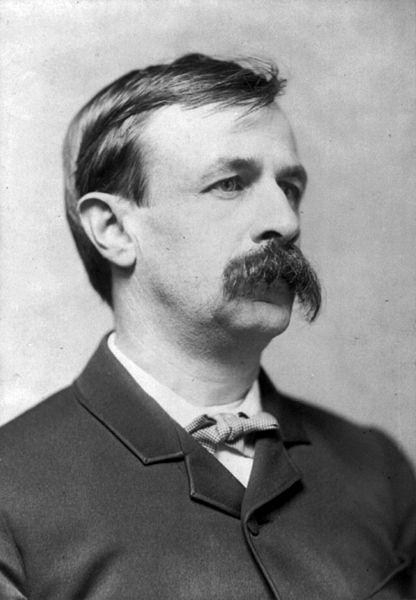 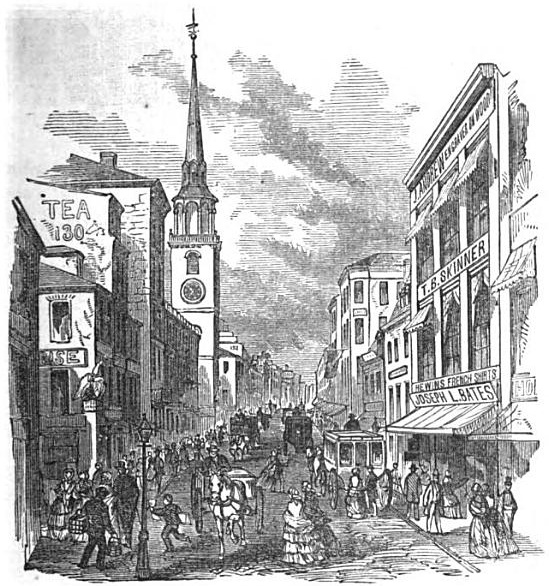 Protagonist Julian West falls asleep in Boston, 1887…















On right: Boston State House, ca. 1865. No attribution. (Image/Wikimedia Commons)
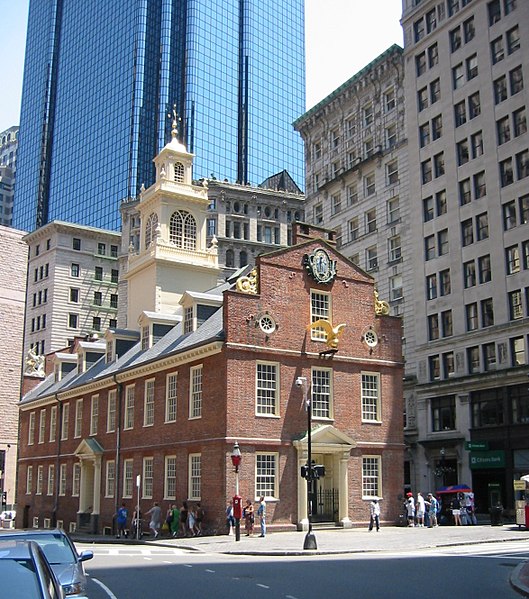 … and wakes 113 years later; tours a perfect new world, guided by a doctor



Image: Boston Old State House & New Sky Scrapers. 2008. Art Anderson.
Bridging the Romantics and the Moderns
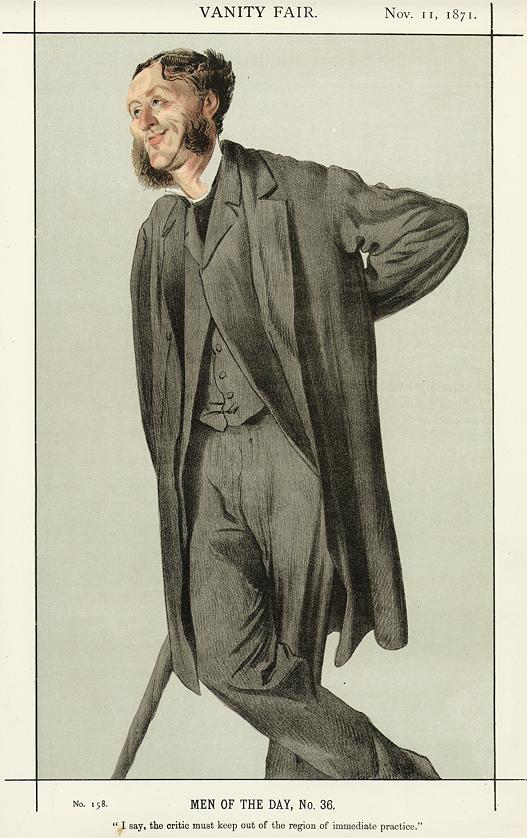 Matthew Arnold
(1822-1888)
 Victorian poet, cultural critic
Half Modern, half Romantic:
“The Sea of Faith Was once, too, at the full, and round 	earth’s shore Lay like the folds of a bright girdle 	furled. But now I only hear Its melancholy, long, withdrawing roar, Retreating, to the breath Of the night-wind, down the vast edges 	drear And naked shingles of the world.” – Dover Beach
[Speaker Notes: Public domain photograph of Matthew Arnold
Dover Castle fromhttp://volokh.com/sasha/dover.html
Nietzsche by Edvard Munch 1906
fromhttp://www.durham21.co.uk/2010/02/god-is-dead/]
Friedrich Nietzsche
(1844-1900)
Son of a Lutheran pastor
Philologist
Develops interest in European intellectual history
Loses faith in God
Failed romance with Lou Salome, later muse of Sigmund Freud
Dies in family’s care after mental breakdown
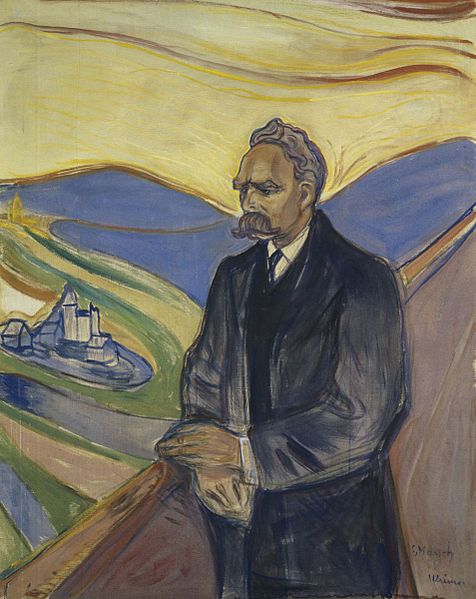 Portrait. Munch, 1906. (Image/Wikimedia Commons)
History (According to Nietzsche)
Jewish culture, a product of oppressed people, reflects their compromise, failure, weakness
Judeo-Christian values of love and humility are not really virtues, just the guilt-tripping that pathetic people use against their oppressors 

“The Flight of the Prisoners.” Tissot, ca. 1896-1902.
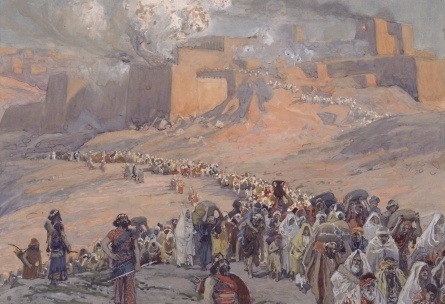 Cont’d.
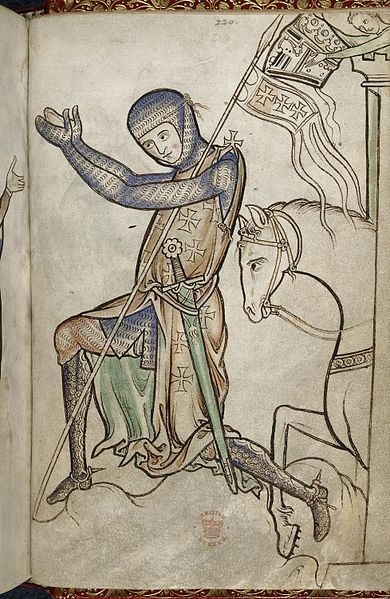 Christian weakness causes the fall of Rome to Germanic barbarians
Germanic barbarians convert to the Roman religion, wrongly thinking it will help them to imitate Roman civilization
Like the Romans, they abandon their pagan nobility and pride for Judeo-Christian “peace” and “love” 
Thus, Western Civilization is a massive mistake

Illumination. Westminster Psalter, 1200s.
History (According to Nietzsche)
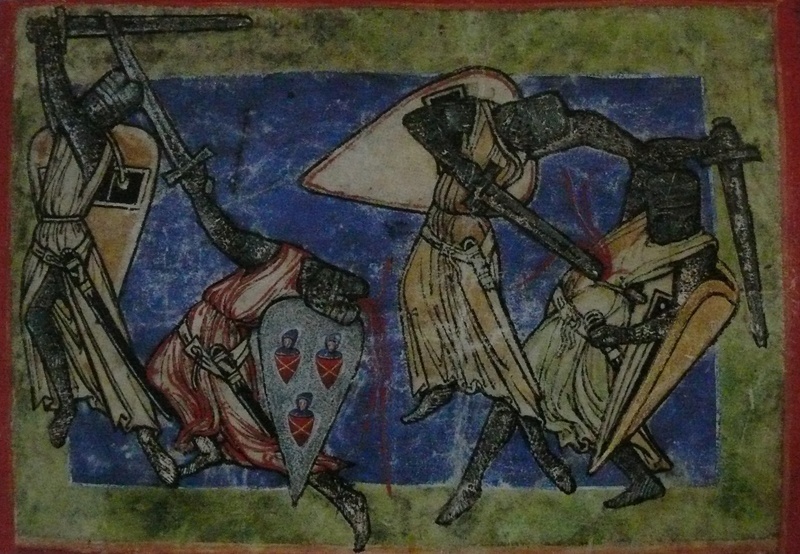 If Germanic peoples give up Christianity’s pathetic virtues coping methods, they can return to greatness and build a better civilization

Illumination: Allegory of Combat Between Virtues and
Vices. Ca. 1200. (Image/Wikimedia Commons)
Cont’d
Video
Nietzsche is a realist, wishes to improve the world
Hates anti-Semites; disagrees with what he views as elements of Jewish culture
Later interpreters ignore his advice that anti-Semites should “be shot”
Condemns mass culture
Encourages “life-affirmation,” which involves an honest questioning of even basic moral principles, resulting in…
“Death of God”
“God is dead. God remains dead. And we have killed him. How shall we comfort ourselves, the murderers of all murderers?... Is not the greatness of this deed too great for us? Must we ourselves not become gods simply to appear worthy of it?”

In light of what we have discussed, what does Nietzsche mean by this?
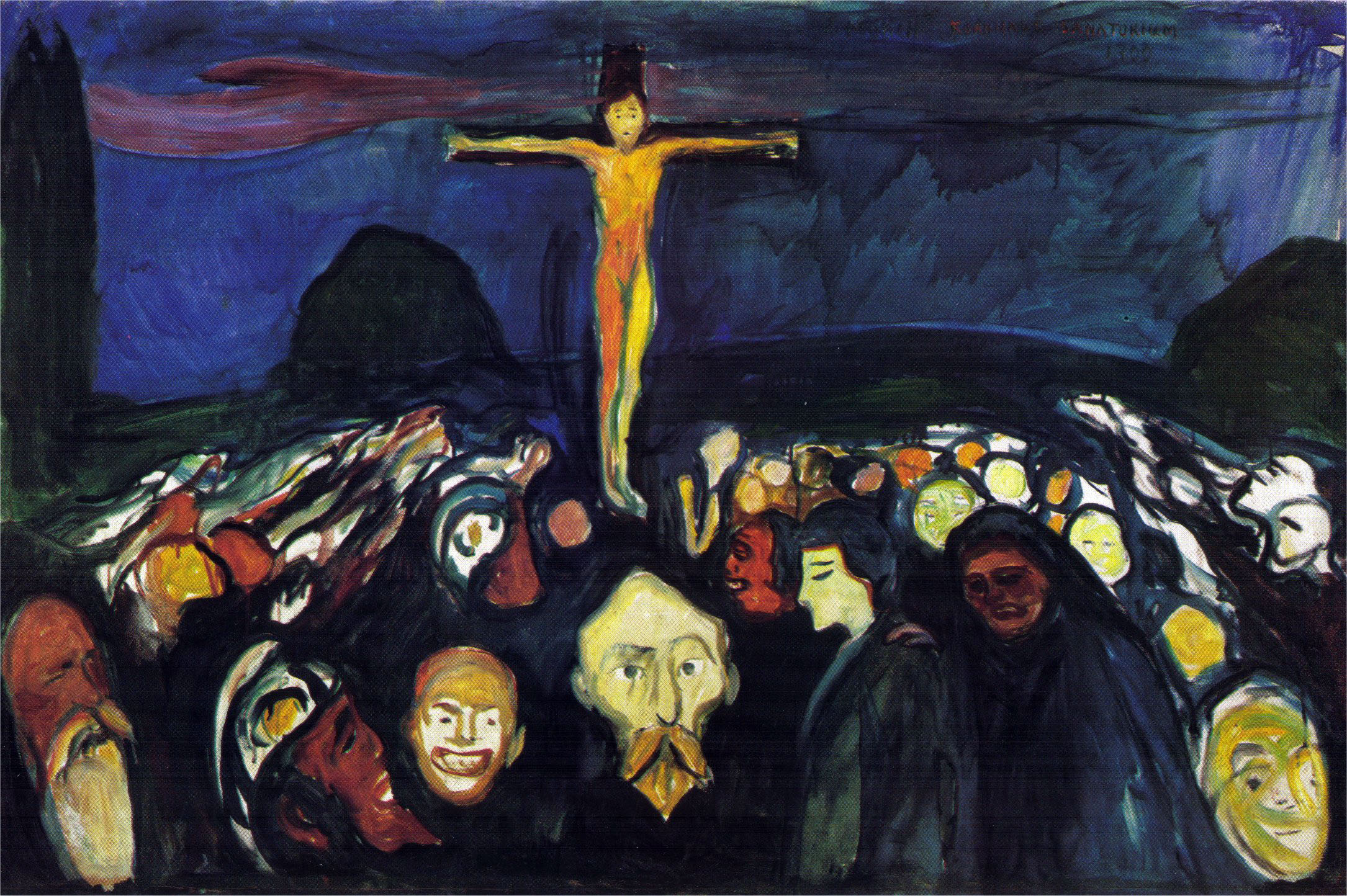 “Golgotha.” Munch,  1900.